MĀRĪTE4.GR
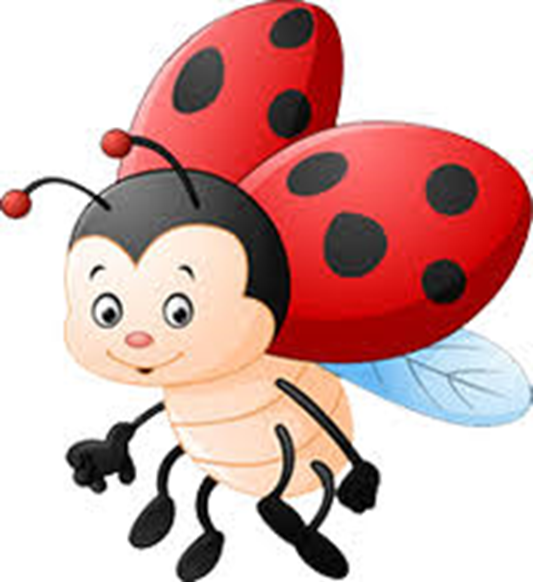 TEMATS: ‘’Koki un krūmi’’.Ziņa bērnam: Daži koki un krūmi ir zaļi visu laiku,
                       citi sazaļo siltumā.
Ripo, birst un slīd.  bērnam: Caurules
VALODU JOMA. Runā lieto dažādas runas intonācijas.Parādīt un nosaukt kokus un krūmus.
SOCIĀLĀ UN PILSONISKĀ JOMA.Izrada vēlmi veikt kādu darbību kopā ar citiem.
KULTŪRAS IZPRATNES UN PAŽIZPAUSMES MĀKSLA JOMA.Izmanto dažādas līnijas,laukumus,formas un krāsas radošajā darbā.
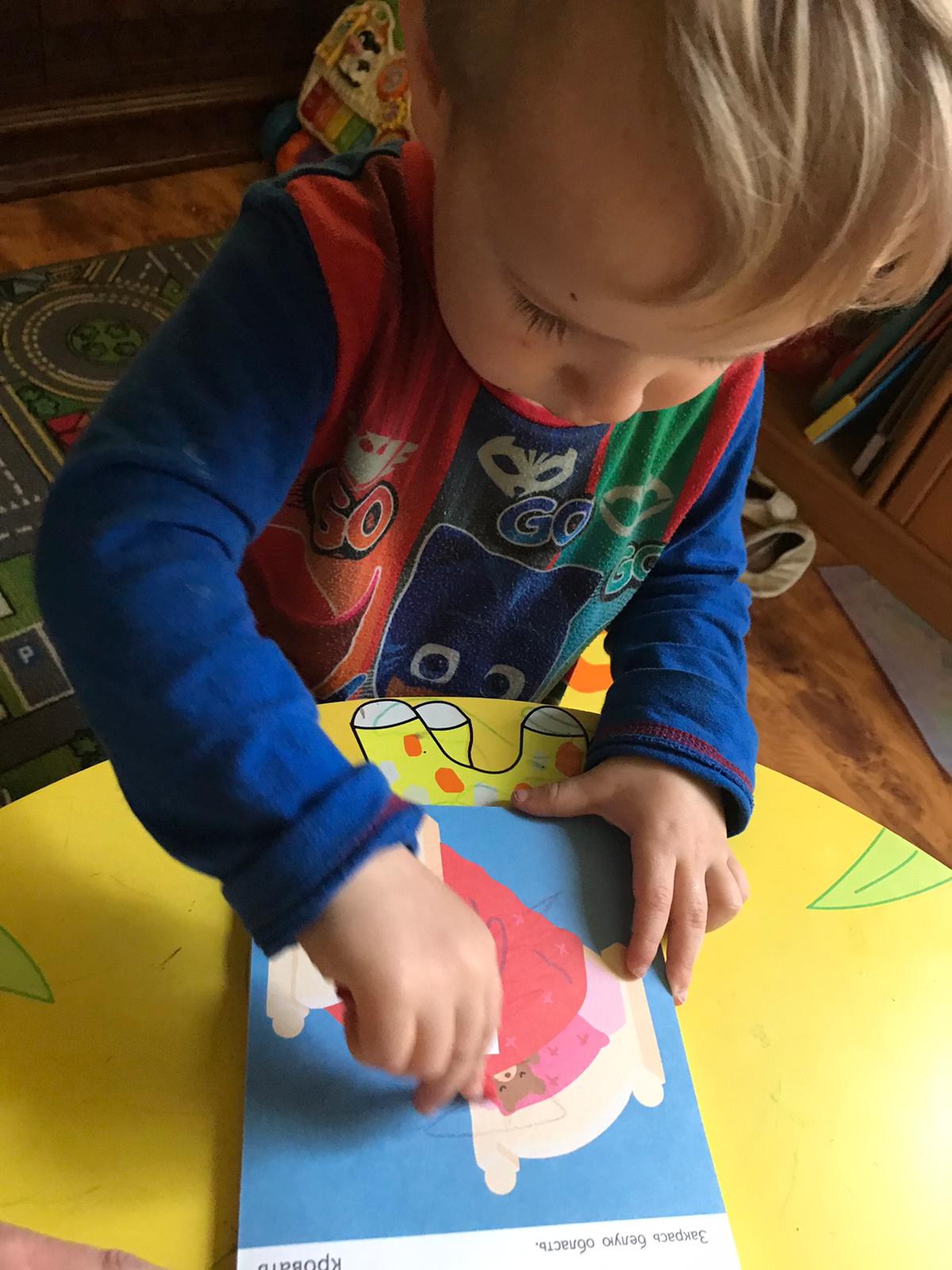 MATEMĀTIKAS JOMA.       Mudināt grupēt priekšmetus atbilstoši formai un krāsai.
TEHNOLOĢIJU JOMA.Apgūst dažādus darba paņēmienus un drošības noteikumus savas ieceres īstenošanai no papīra un tekstilmateriāliem.
DABASZINĀTŅU JOMA.Izraisīt interesi par kokiem.
PALDIES PAR UZMANĪBU !